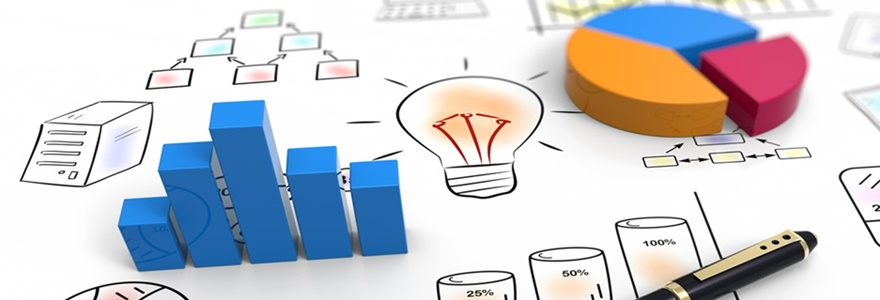 PLANO DE NEGÓCIO
CAVALEIROS 
       DO
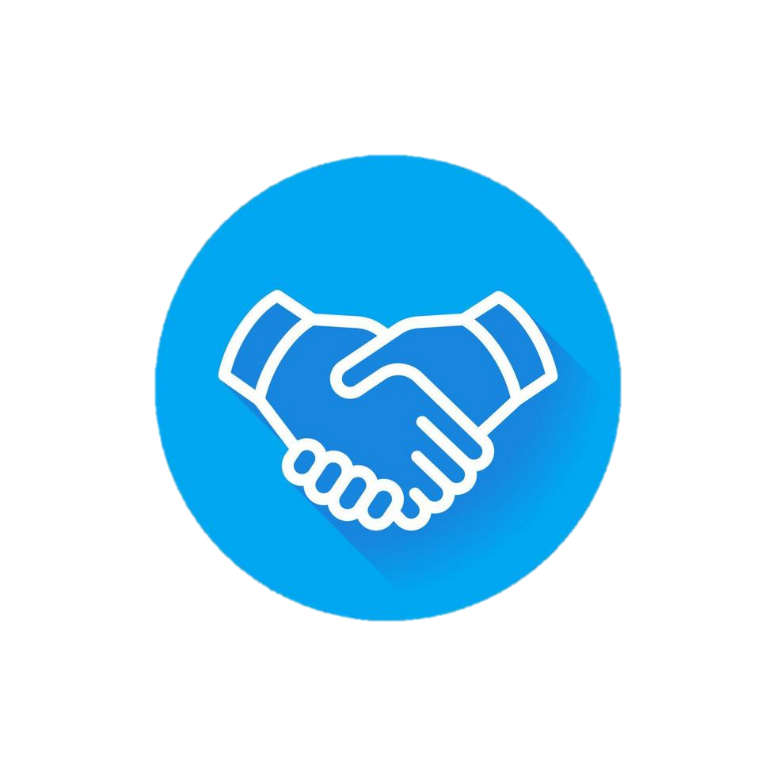 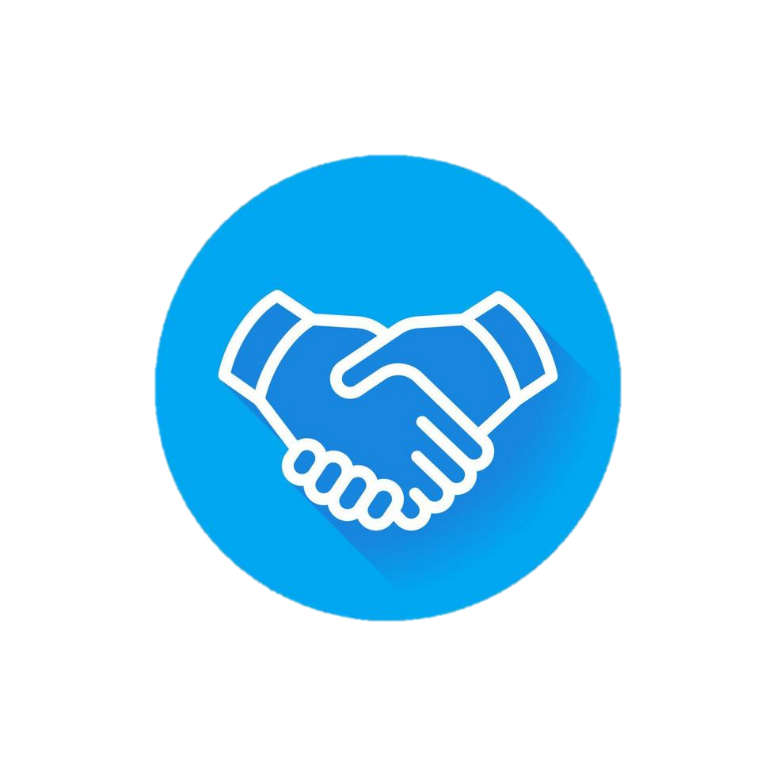 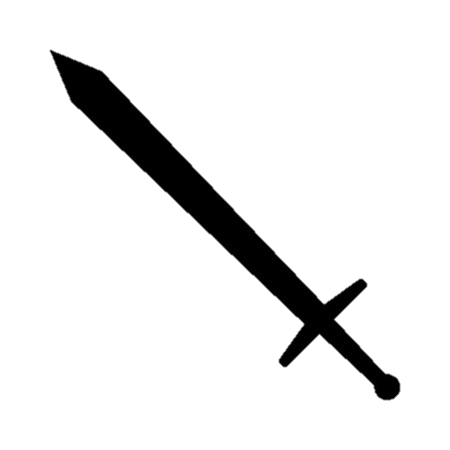 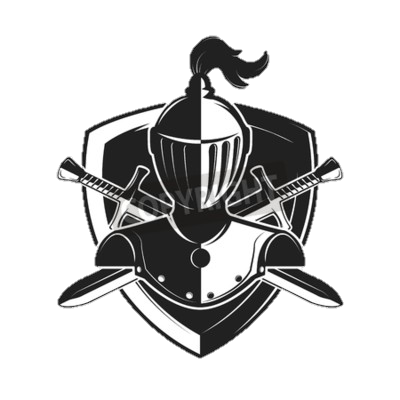 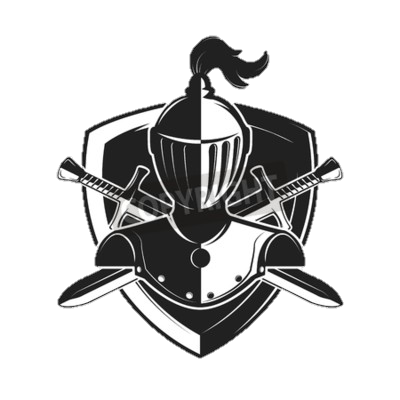 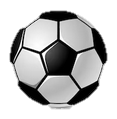 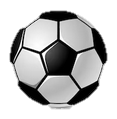 FUTEBOL
ARTIGOS ESPORTIVOS
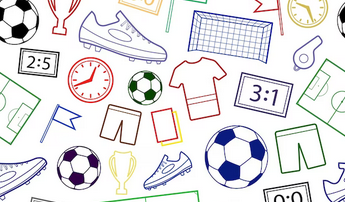 SUMÁRIO
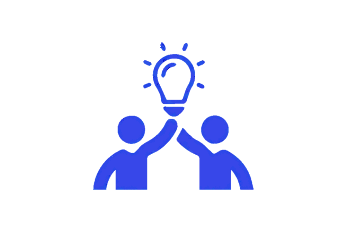 Dados dos empreendedores
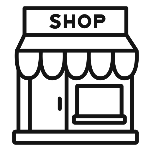 Dados do empreendimento
Missão, Visão e Valores
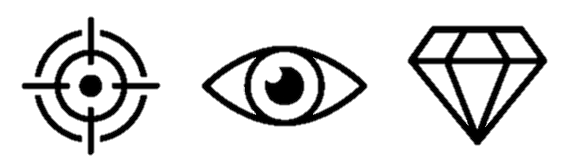 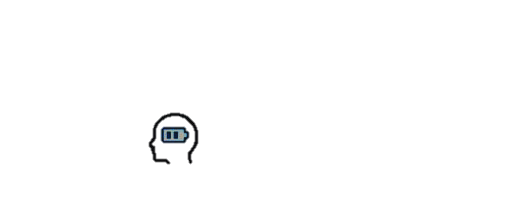 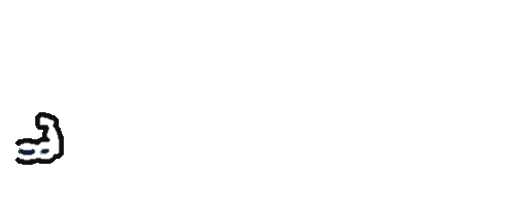 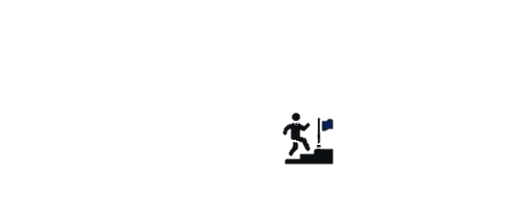 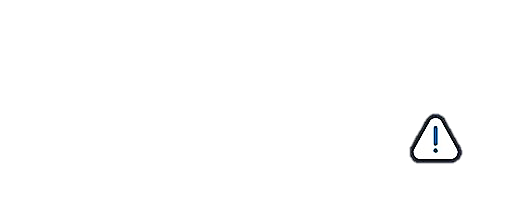 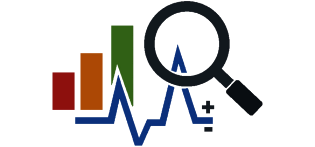 Análise de mercado
Construção de cenários
Matriz FOFA
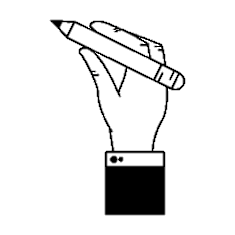 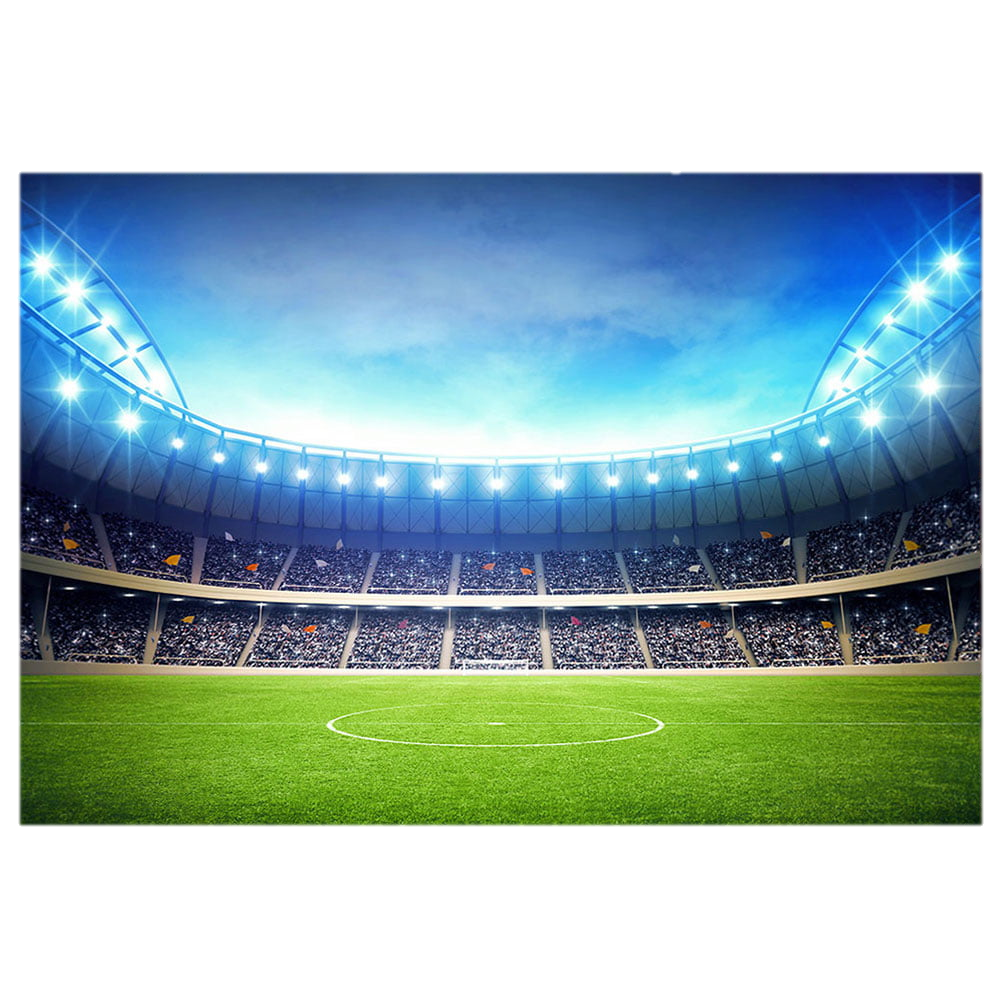 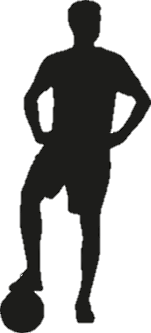 DADOS DOS EMPREENDEDORES
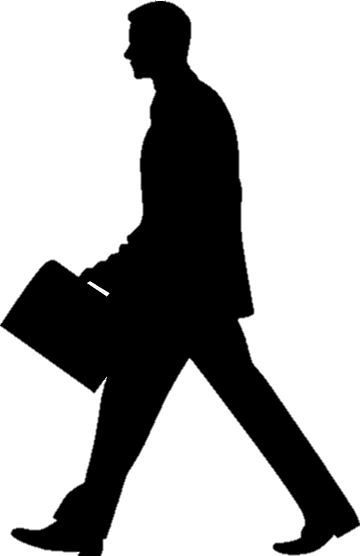 3
Erisvan Gomes Cardoso

Vice Presidente
Eduardo Rodrigues Oliveira

CEO & Presidente
Ex-jogador de futebol profissional;
Possui vasta rede de contatos;
Diploma em gestão esportiva;
Experiência em pequenos negócios;
Habilidades em contabilidade, gestão de estoque e contratação de pessoal;
Formação em marketing esportivo;
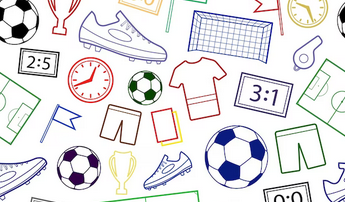 EMPREENDIMENTO
4
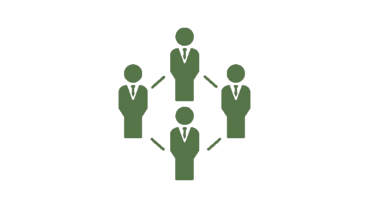 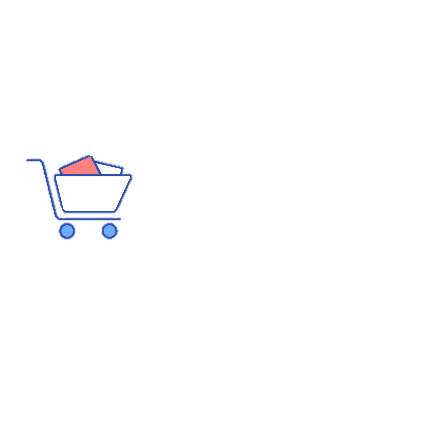 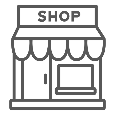 Setor de atividade
Nome e Fundação
Forma jurídica
CNPJ
Comércio 
e 
Industrial
Cavaleiros do 
Futebol
04/04/2023
Sociedade Limitada (LDTA)
12.765.567/0001-34
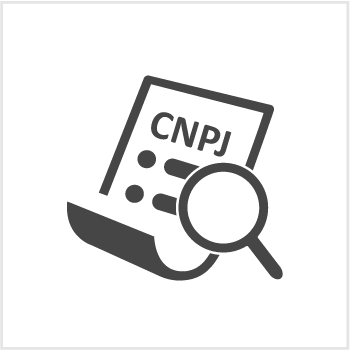 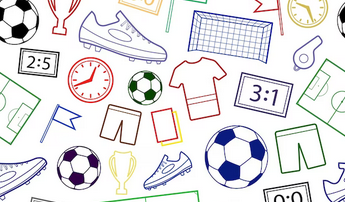 MISSÃO, VISÃO E VALORES
5
VALORES
Paixão pelo Esporte;
Compromisso com a Qualidade;
Atendimento Excepcional;
Inovação;
Confiança;
Resultado.
VISÃO
Ser a loja de referência para jogadores de futebol e entusiastas, reconhecida pela variedade de produtos, atendimento personalizado e contribuição ativa para o desenvolvimento do esporte em nossa região.
MISSÃO
Oferecer aos apaixonados pelo futebol produtos de alta qualidade, proporcionando uma experiência de compra excepcional e promovendo a prática e o amor pelo esporte em nossa comunidade.
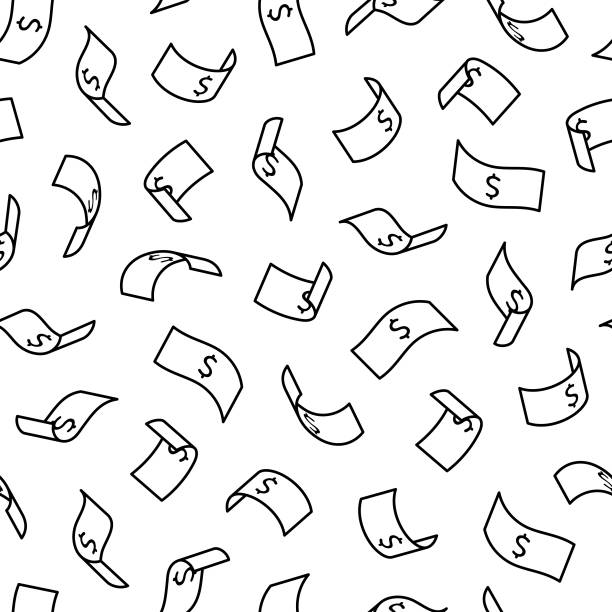 CAPITAL SOCIAL
6
ERISVAN
EDUARDO
Investimento
R$ 50.000,00
Participação
33,3%
Investimento
R$ 60.000,00
Participação
40%
FONTE DOS RECURSOS
Economias Pessoais
R$ 110.000,00
73,3%
Empréstimo Bancário
R$ 40.000,00
26,7%
TOTAL INVESTIDO
R$ 150.000,00
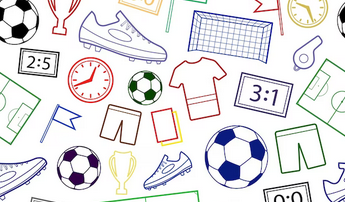 ANÁLISE DE MERCADO
7
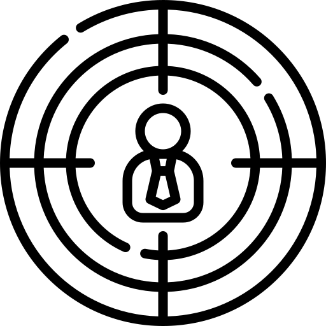 Público-alvo
Homens e mulheres entre 15 a 35 anos.
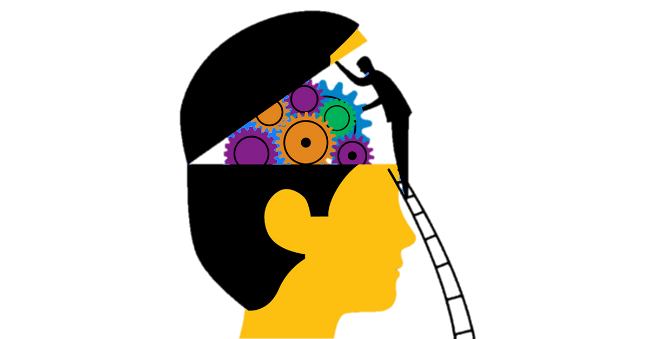 Comportamento
Valorizam a qualidade e durabilidade dos equipamentos.
Área de abrangência
Escolinhas de futebol, times de futebol amador e profissional e amantes de futebol.
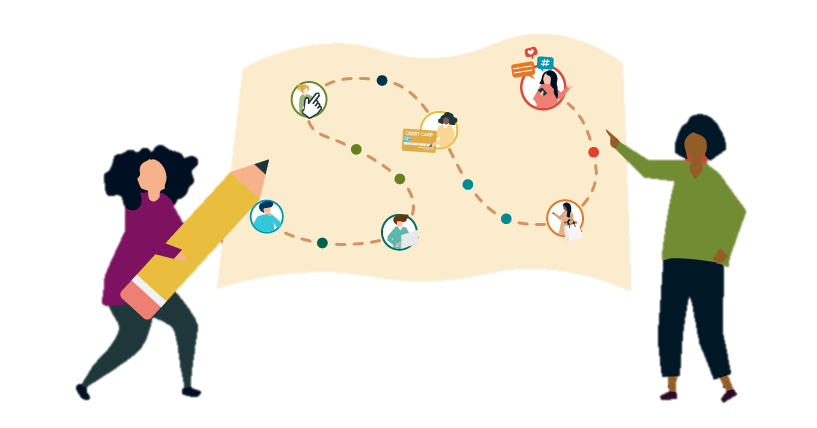 PLANO DE MARKETING
8
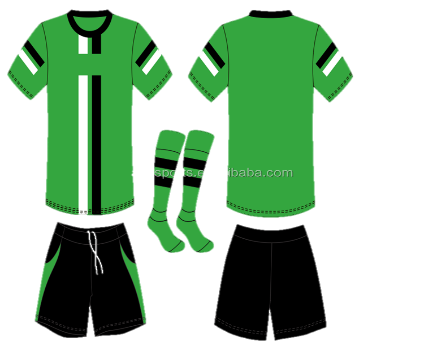 KITS DE UNIFORMES PERSONALIZADOS
PARCERIAS COM TIMES LOCAIS;
PATROCÍNIO DE EVENTOS LOCAIS;
COLABORAÇÃO COM INFLUENCIADORES ESPORTIVOS;
DEMONSTRAÇÕES AO VIVO;
PROGRAMA DE BOLSA DE ESTUDOS PARA ATLETAS JOVENS.
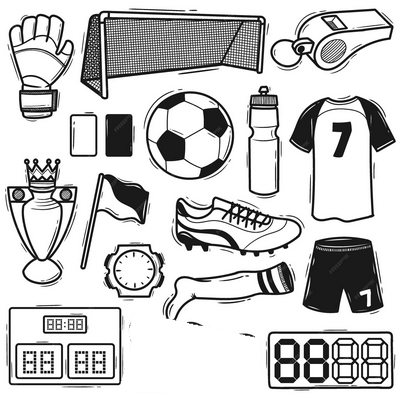 PRINCIPAIS PRODUTOS
ACESSÓRIOS
ESTRATÉGIAS
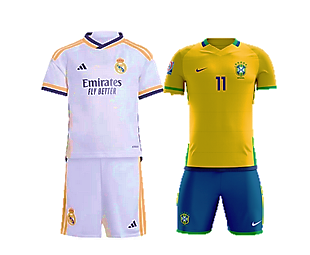 CAMISETAS E SHORTS
9
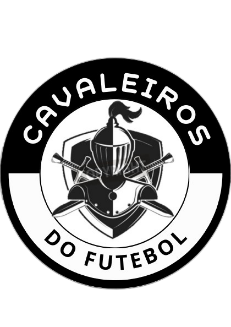 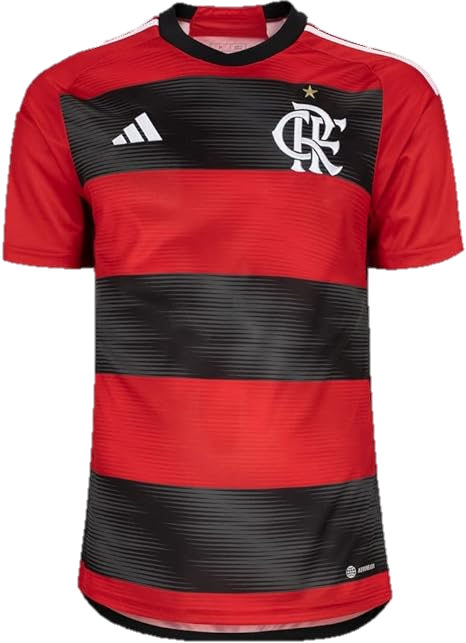 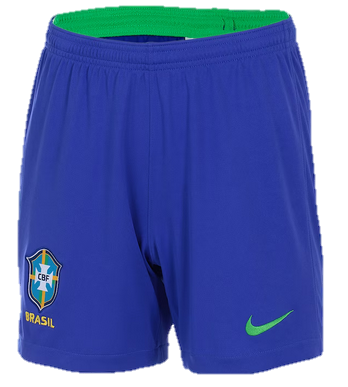 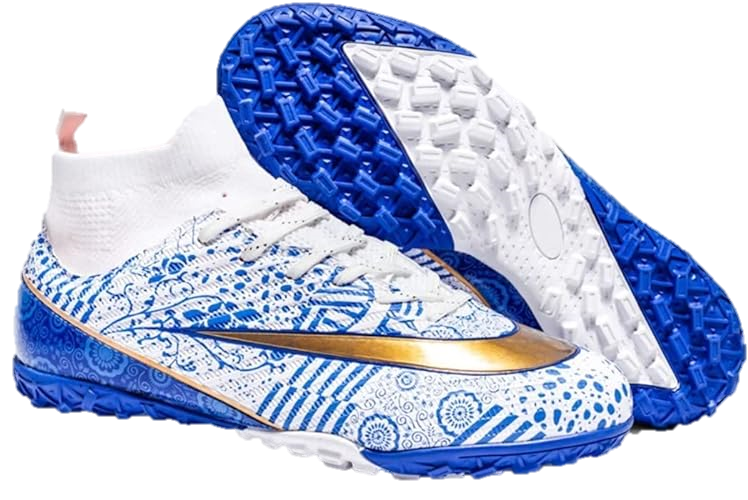 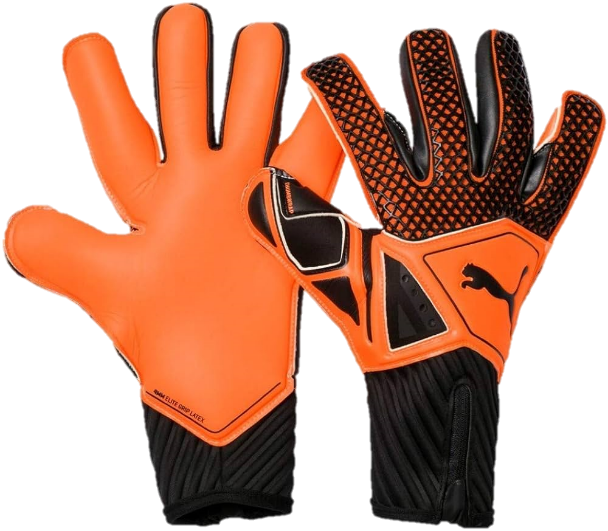 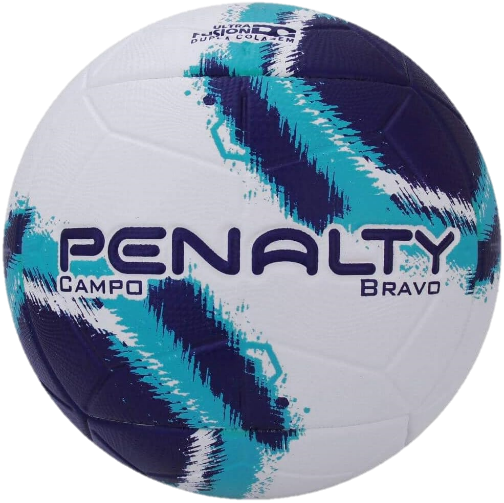 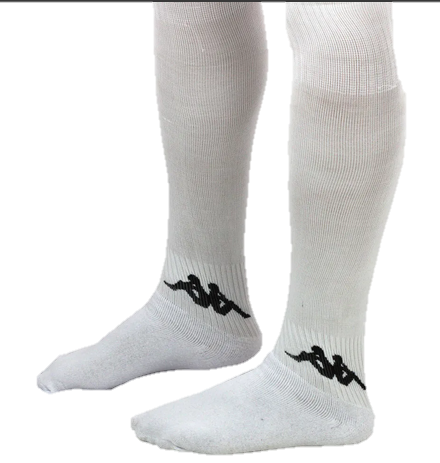 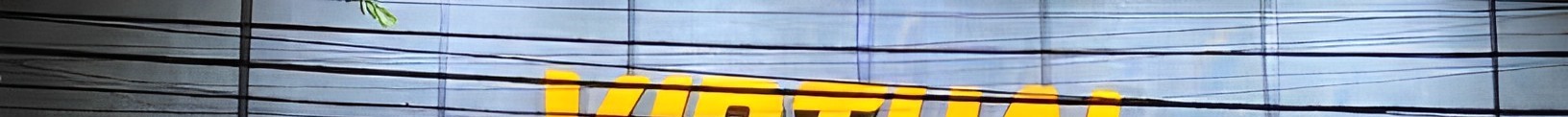 LOCAL E LAYOUT
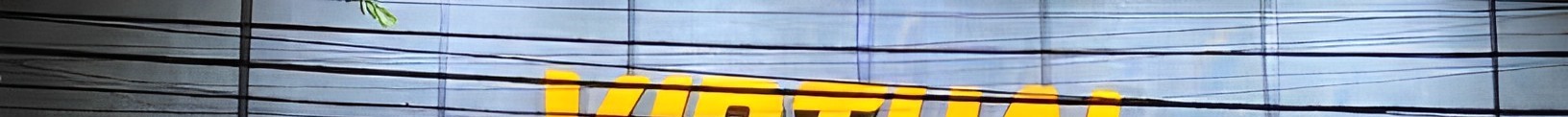 10
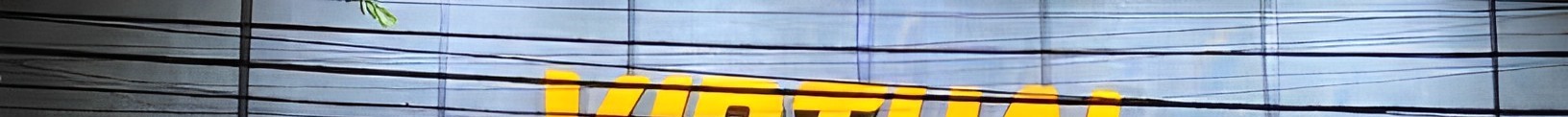 ENDEREÇO

Av. Comércio
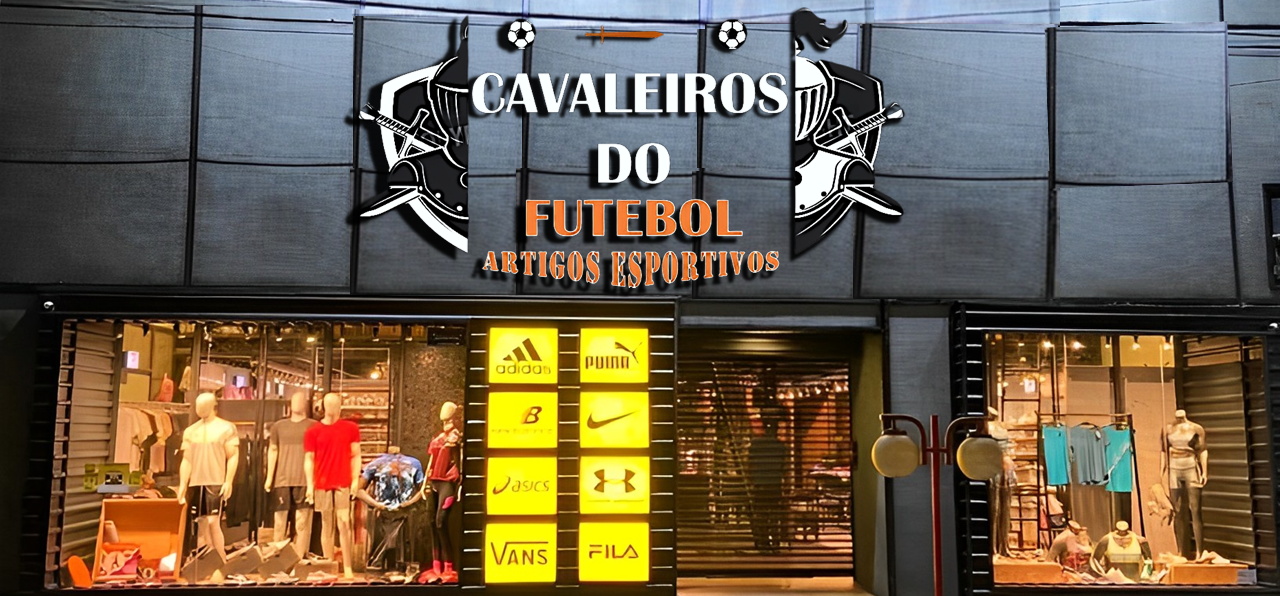 CIDADE

Parauapebas-PA
BAIRRO 

Rio Verde
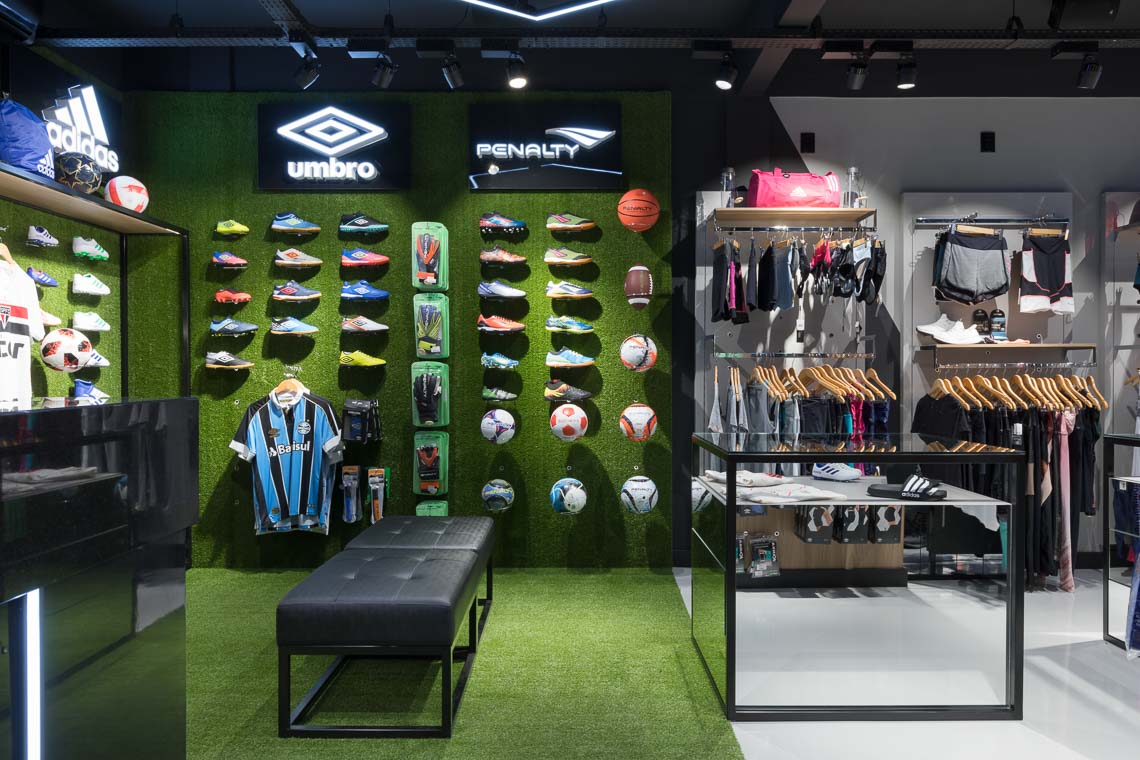 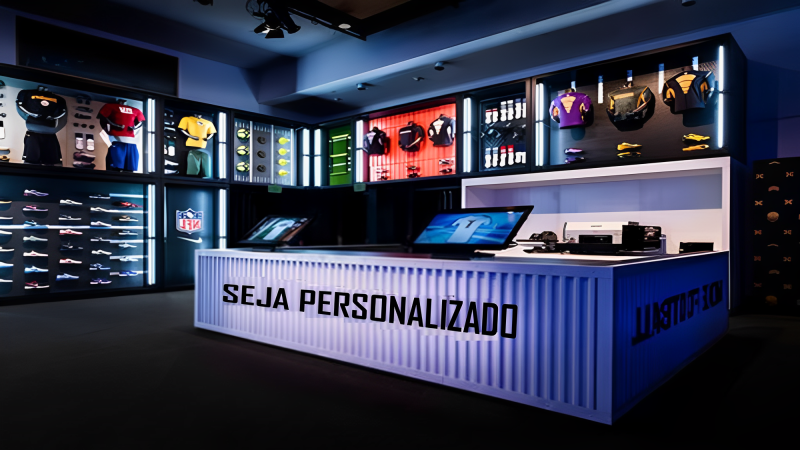 11
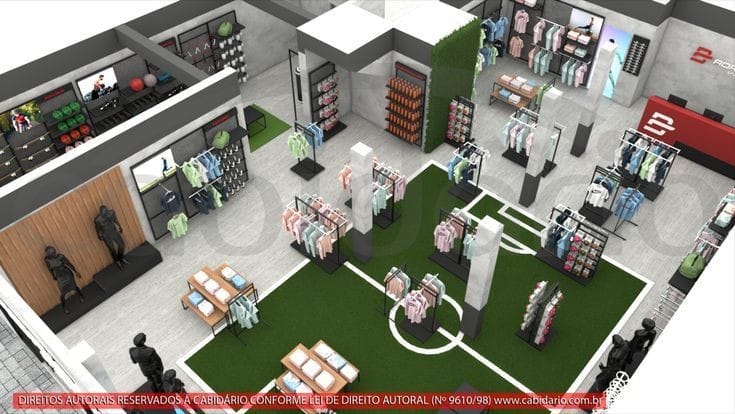 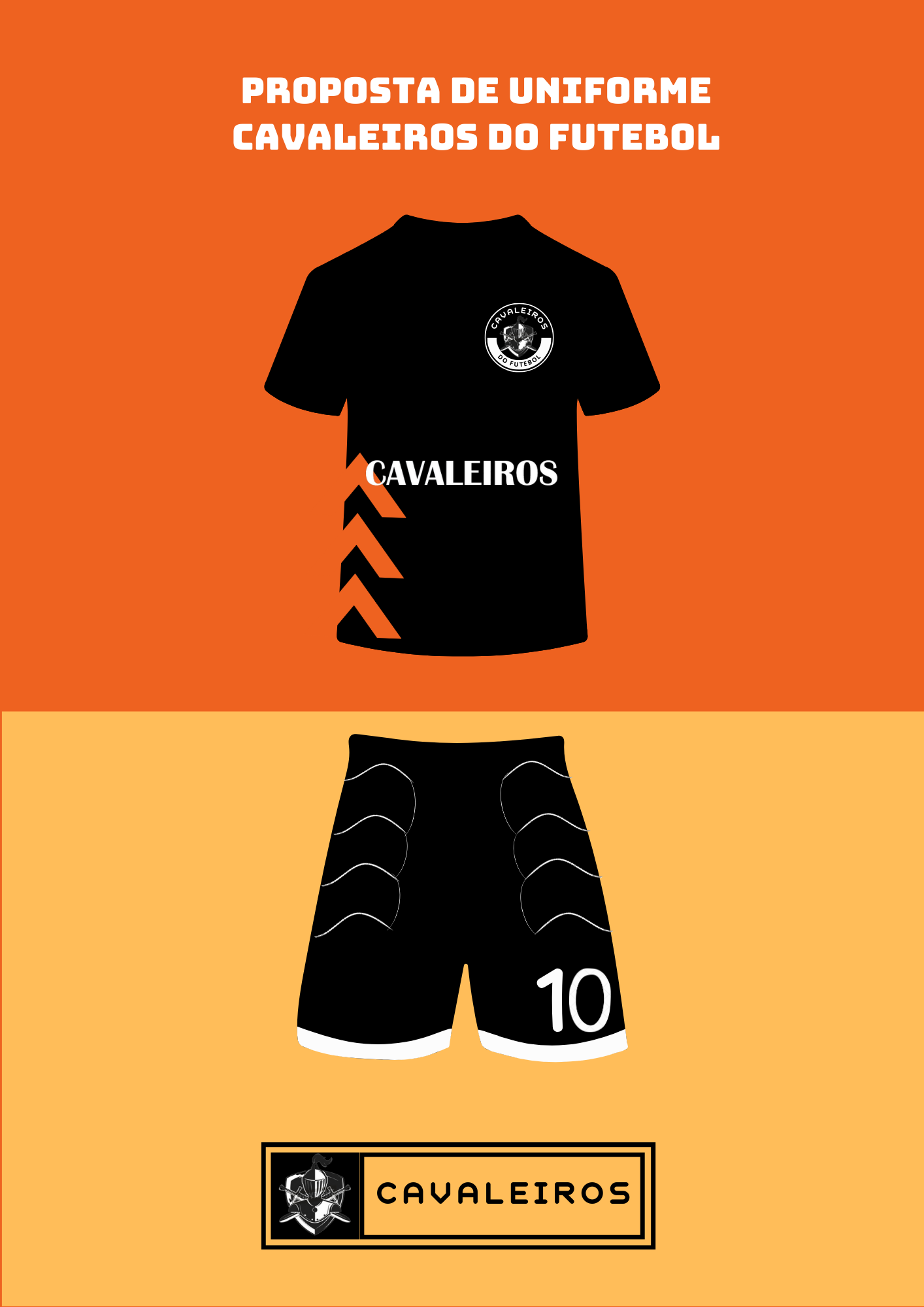 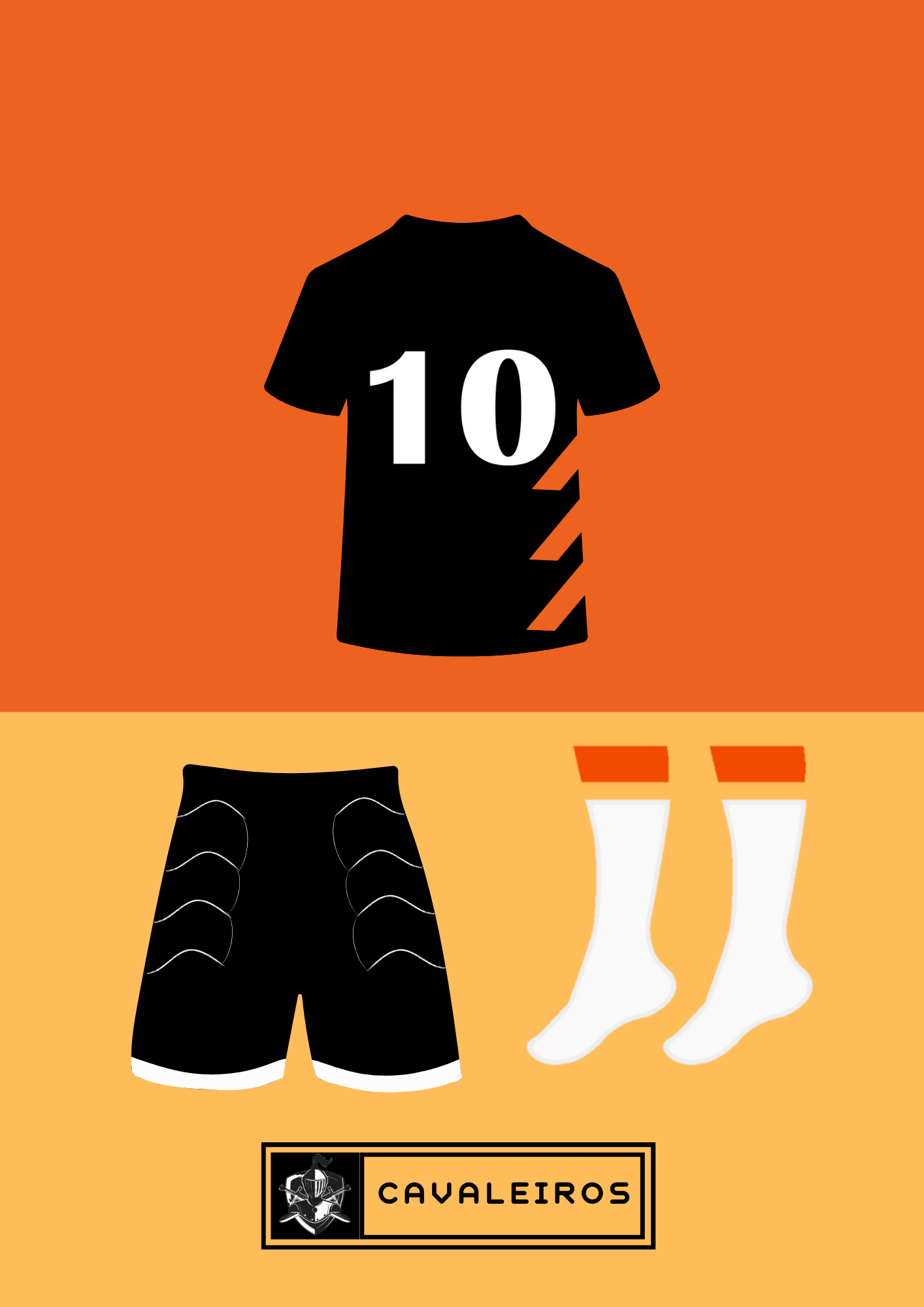 12
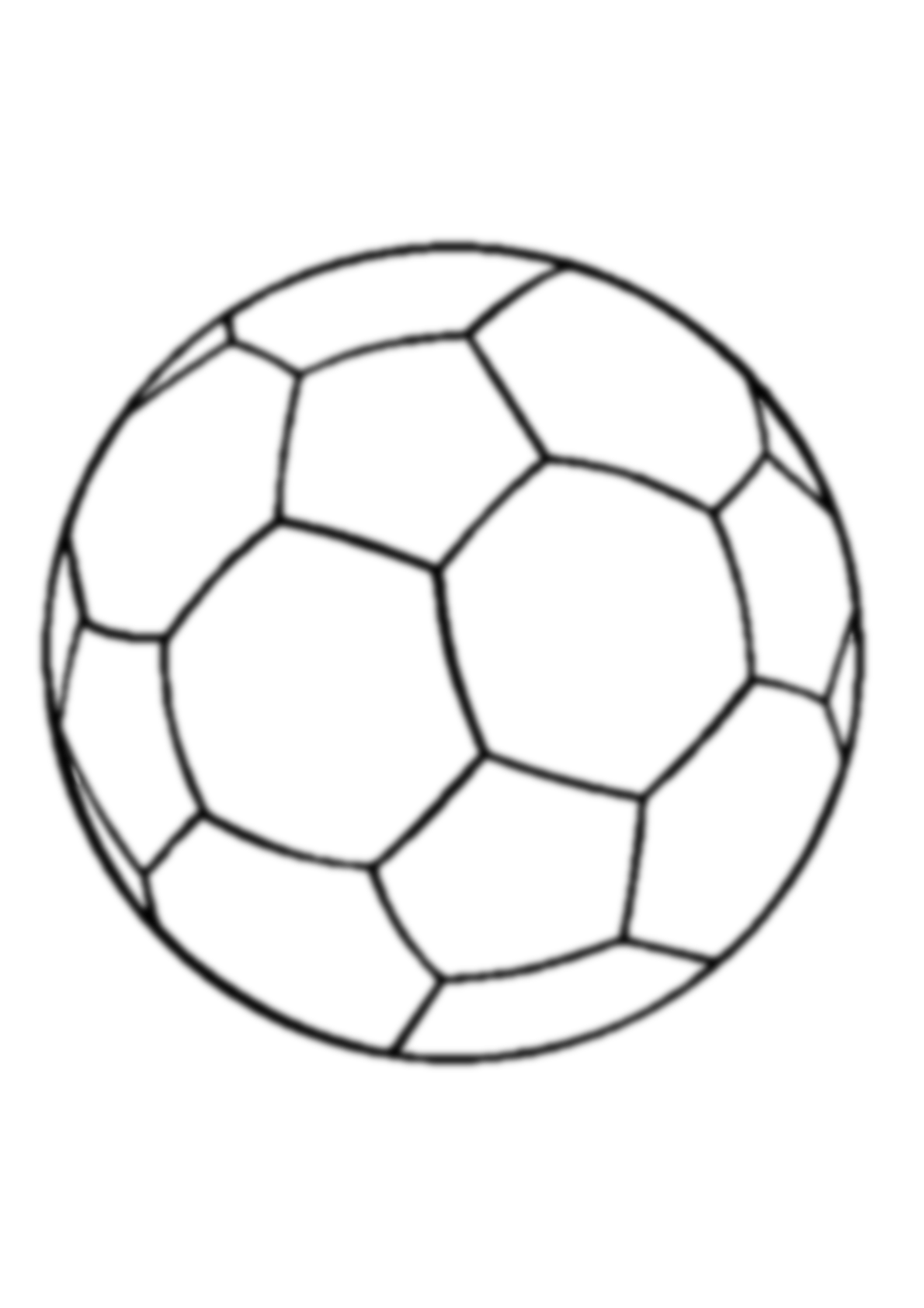 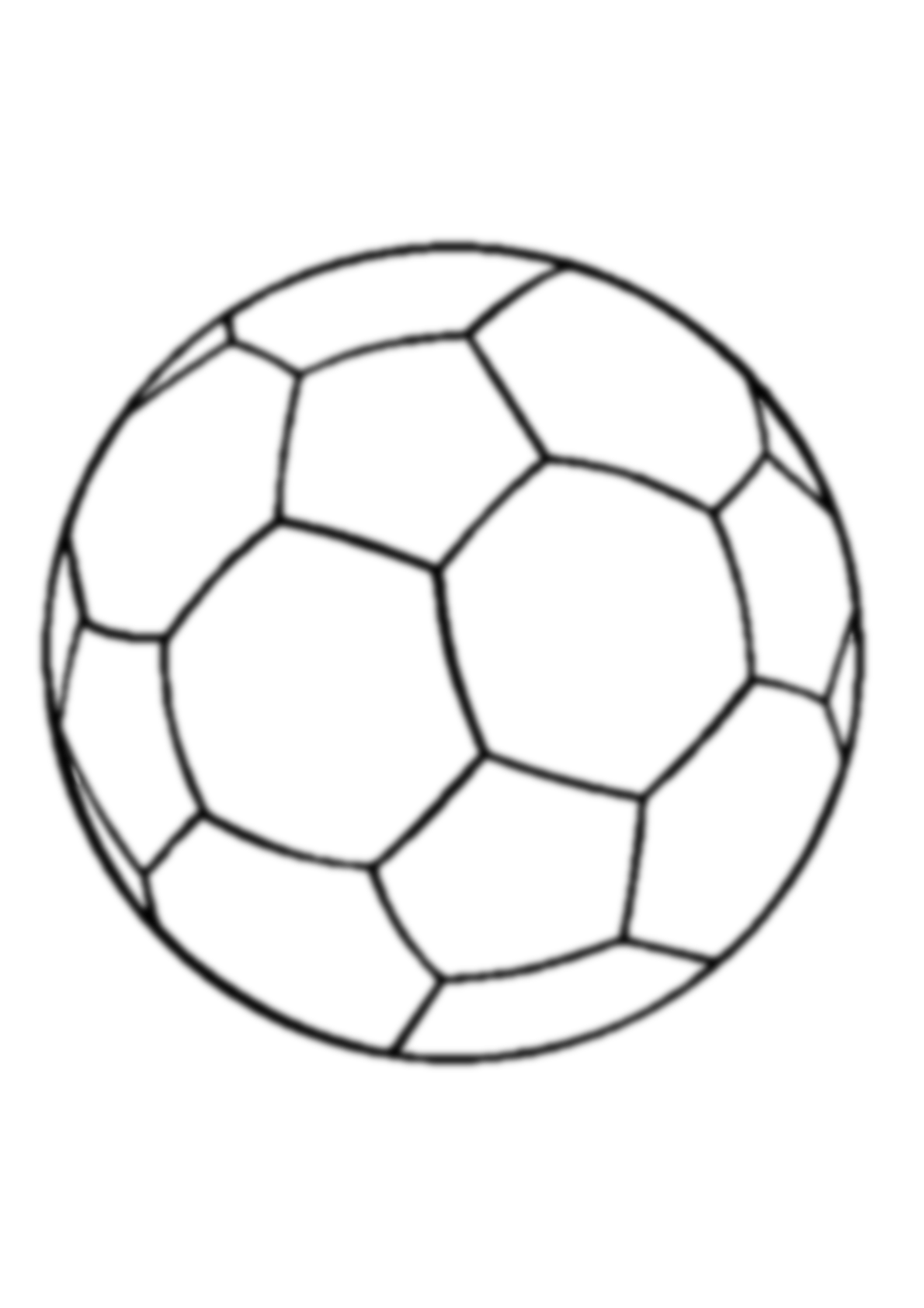 NECESSIDADE PESSOAL
13
QUALIFICAÇÕES
CARGOS
FUNCIONÁRIOS
Administração, finanças, marketing e paixão pelo futebol;
Gerenciamento de varejo, habilidades de liderança;
Educação em design de moda ou design gráfico;
Costura ou estamparia, atenção aos detalhes;
Comunicação, paciência, capacidade de resolver problemas;
Organização, conhecimento básico de inventário.
Sócios/Proprietários;
Gerente de Loja;
Designer de Uniformes;
Costureiros/Estampadores;
Atendentes;
Estoquista/Almoxarife;
MATRIZ FOFA
14
FRAQUEZAS
OPORTUNIDADES
Dependência de fornecedores;
Dificuldades de personalização em massa;
Dependência de patrocínios;
Desafios de branding.
Expansão online;
Tendência de estilo de vida ativo;
Parcerias com escolas e clubes;
Personalização de produtos exclusivos.
O
F
FOFA
F
A
AMEAÇAS
FORÇAS
Concorrência forte;
Dependência de demanda local;
Mudanças nas tendências de moda esportiva;
Eventos esportivos cancelados.
Produção interna;
Experiência no esporte;
Variedade de produtos;
Presença local.
ESTIMATIVA DE FATURAMENTO
15
TOTAL DE CADA (EM R$)
PREÇO UNITÁRIO (EM R$)
R$ 5.000,00
20 X R$ 250,00
KIT UNIFORME PERSONALIZADO
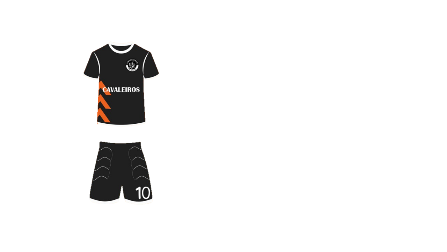 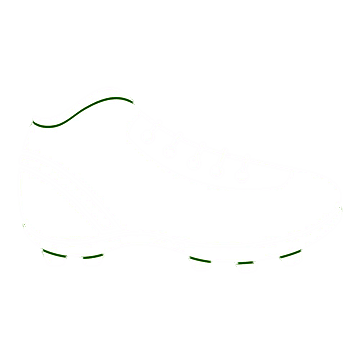 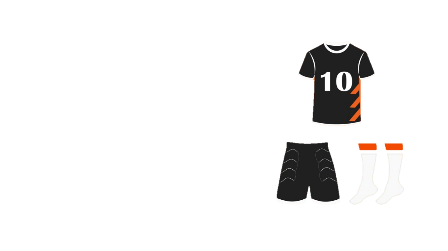 80 X R$ 200,00
R$ 16.000,00
CHUTEIRAS
QUATIDADE (ESTIMATIVA DE VENDAS)
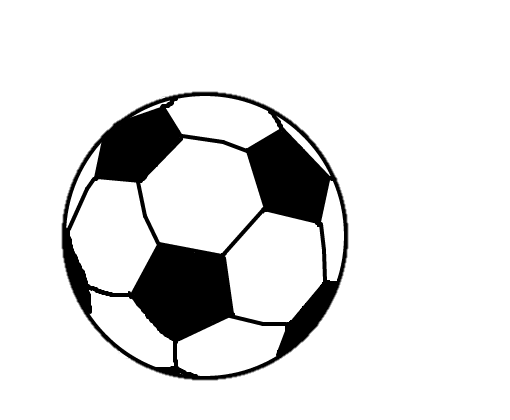 30 X R$ 100,00
R$ 3.000,00
BOLAS
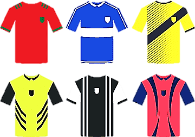 R$ 18.000,00
90 X R$ 200,00
CAMISAS DE TIME/SELEÇÃO
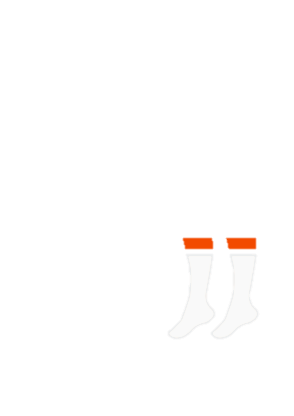 R$ 1.000,00
40 X R$ 25,00
PAR MEIÕES
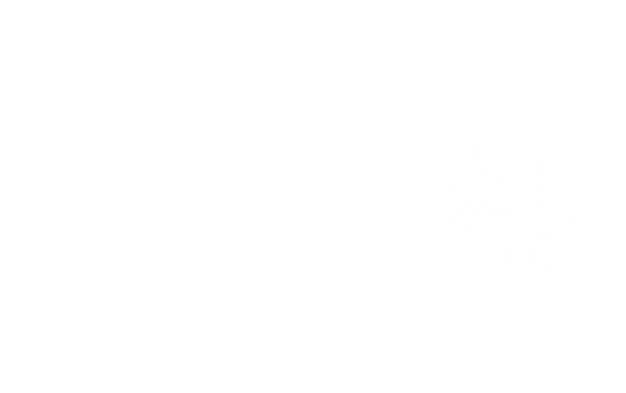 R$ 1.050,00
35 X R$ 30,00
PAR CANELEIRAS
16
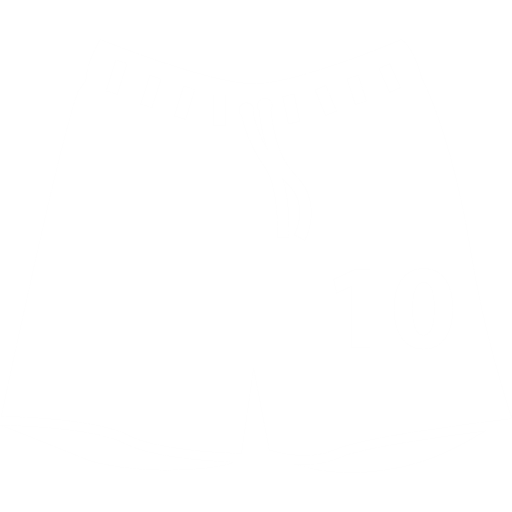 70 X R$ 60,00
R$ 4.200,00
BERMUDAS
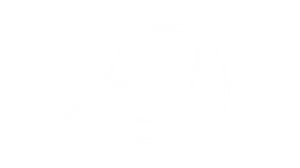 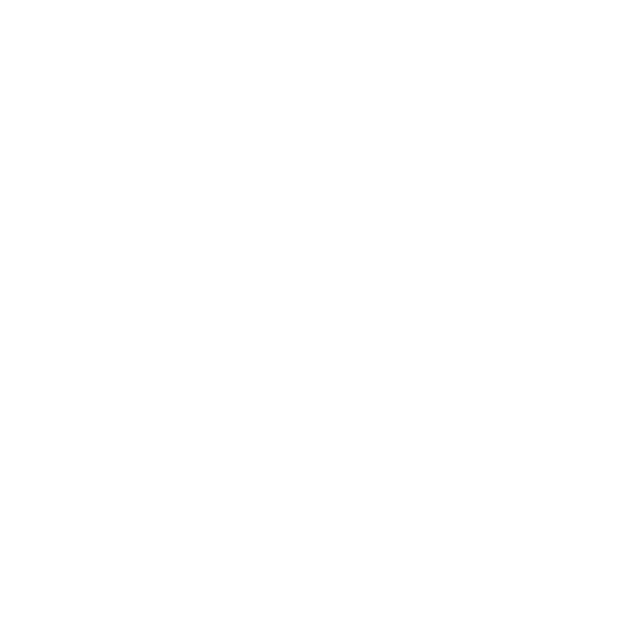 CANECAS DE TIME/SELEÇÃO
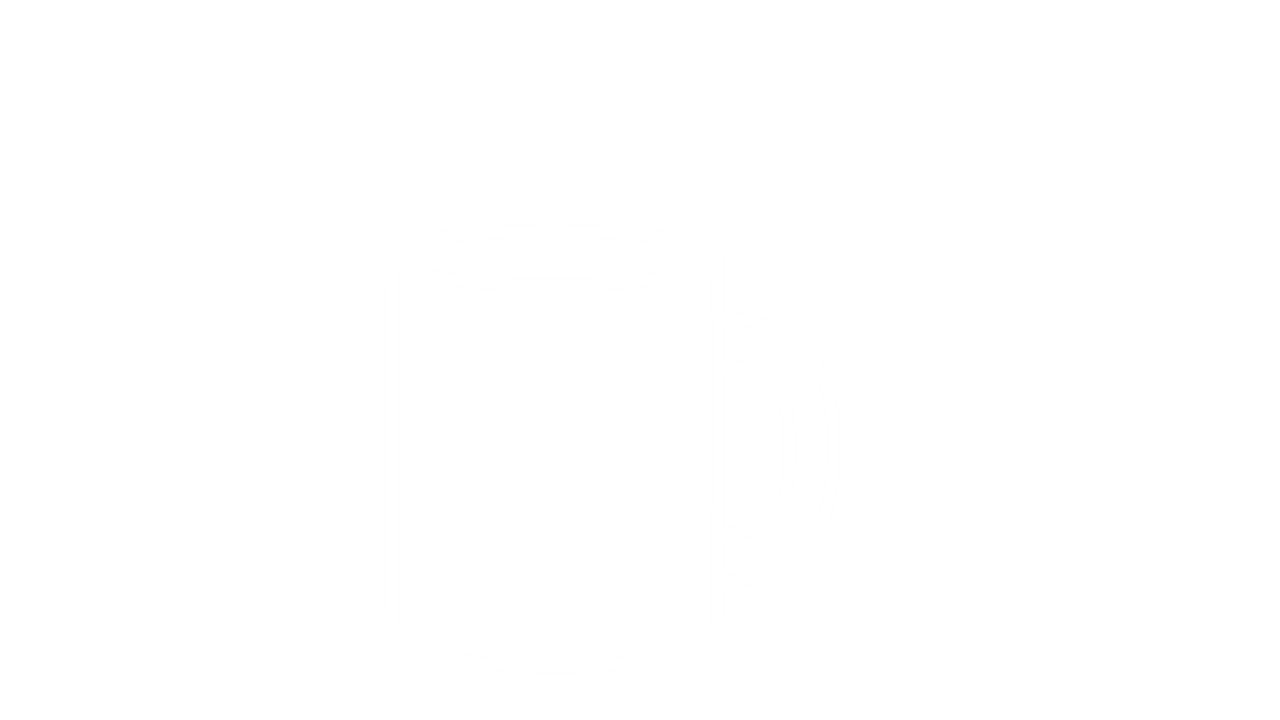 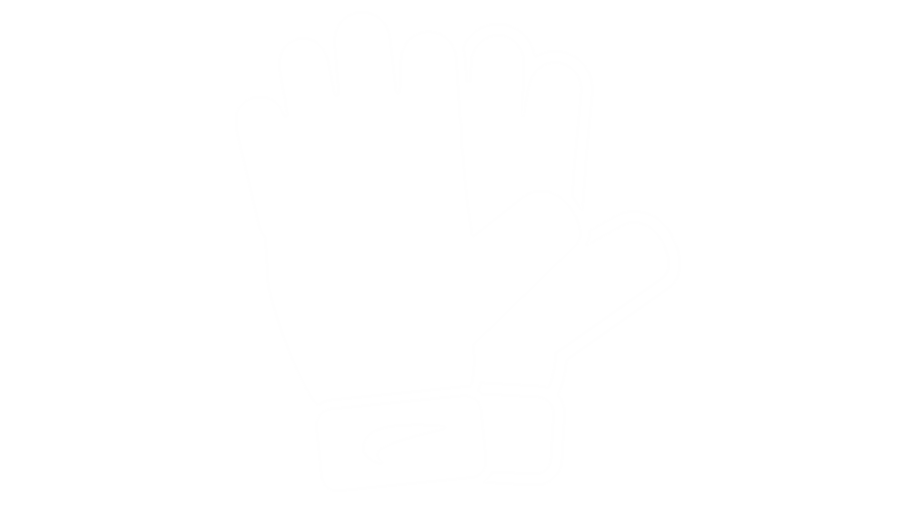 PAR LUVAS
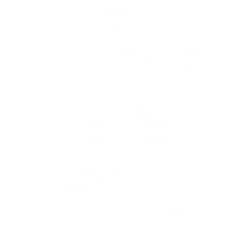 BONÉS
TOTAL (EM R$)
R$ 53.750,00
R$ 1.400,00
40 X R$ 35,00
R$ 3.200,00
40 X R$ 80,00
R$ 900,00
60 X R$ 15,00
CENÁRIO POSITIVO E NEGATIVO
17
COPA DO MUNDO (MÊS ANTERIOR AO EVENTO)
Ações para potencializar e aproveitar a situação favorável:
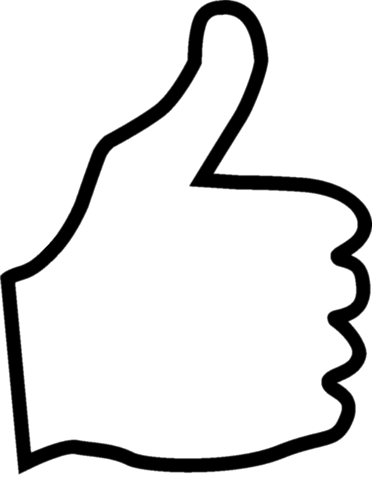 Produtos temáticos da copa;
 Aumentar estoque de camisas de seleção;
 Evitar atrasos de entrega;
 Não subestimar demanda.
PANDEMIA VIRAL
Ações para Evitar e Prevenir-se:
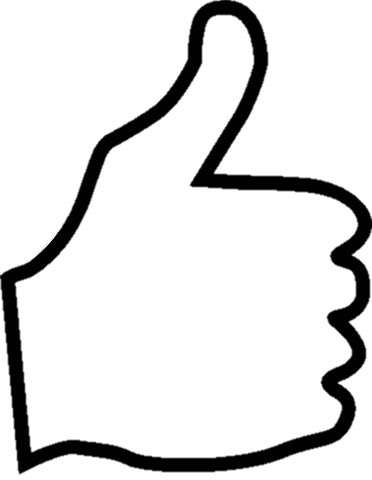 Reforçar presença online;
 Estabelecer parcerias de serviços de entrega;
 Oferecer opções de pagamentos flexíveis;
 Manter uma reserva financeira.